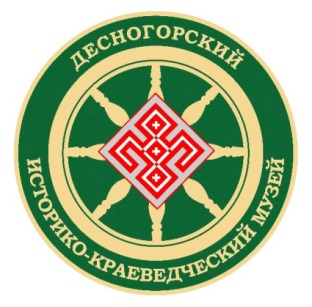 Конкурс лучших муниципальных практик, реализуемых на территориях присутствия Госкорпорации «Росатом»Маршрут выходного дня «Прогулки по Десногорску»
Цель проекта:
Направление «Развитие человеческого капитала (развитие туристической привлекательности города, исторического и географического краеведения)»
дает возможность создания экскурсионного маршрута по городу и окрестностям.
Возможность получения дополнительных средств на развитие
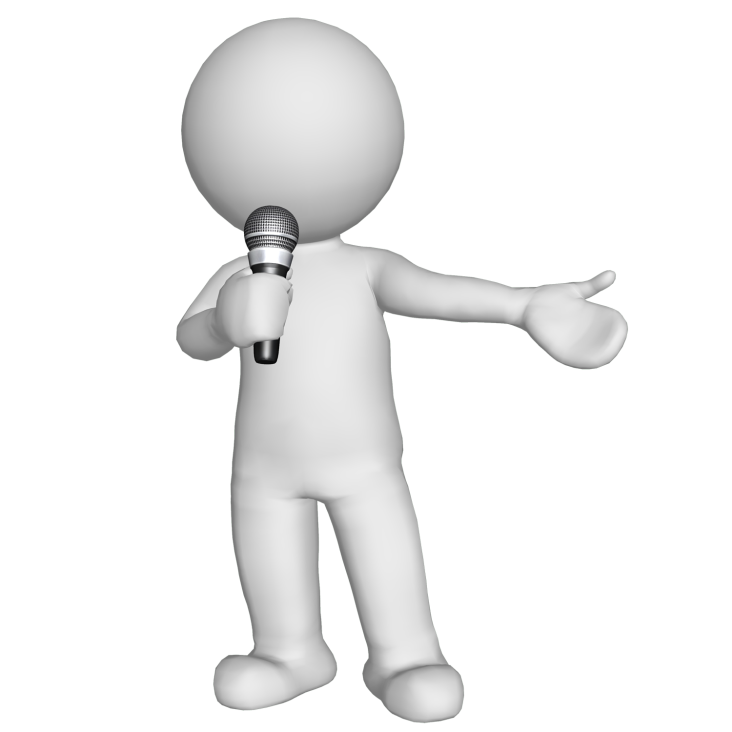 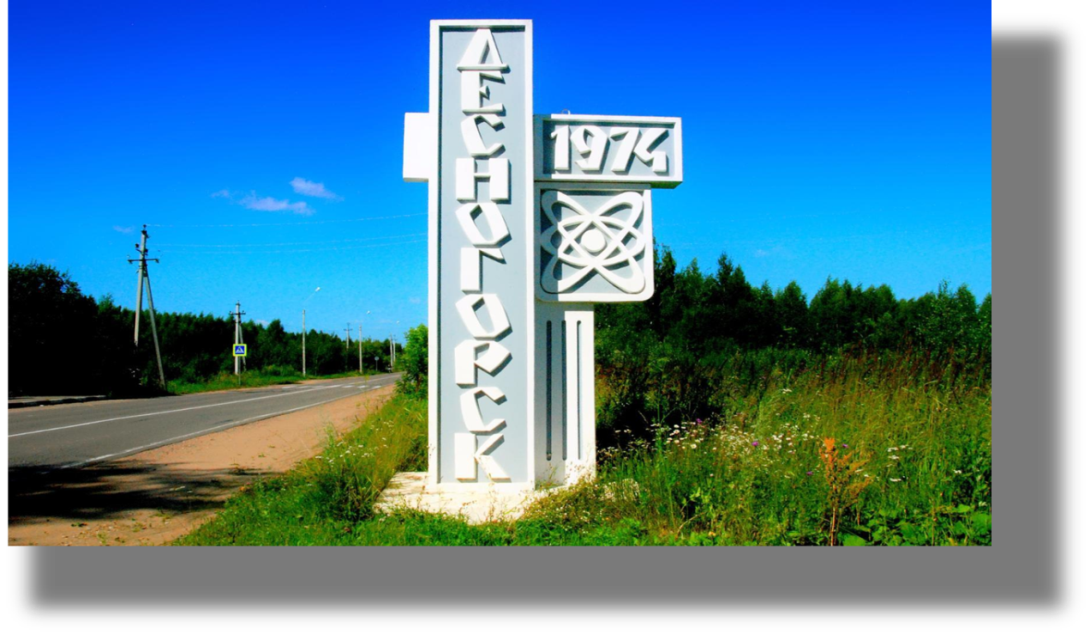 Предпосылки реализации:
Повышение туристической привлекательности города Десногорска
расширение исторического кругозора;
воспитание познавательного интереса;
реализация познавательных потребностей в сфере краеведения
            Выгодополучатели:
Туристы (все возрастные категории) 
Учащиеся школ города Десногорска
Муниципальное образование «город Десногорск» Смоленской области
МБУК «Десногорский ИКМ»
Гостиничный комплекс
Стейкхолдеры
Проблемы и способы решения
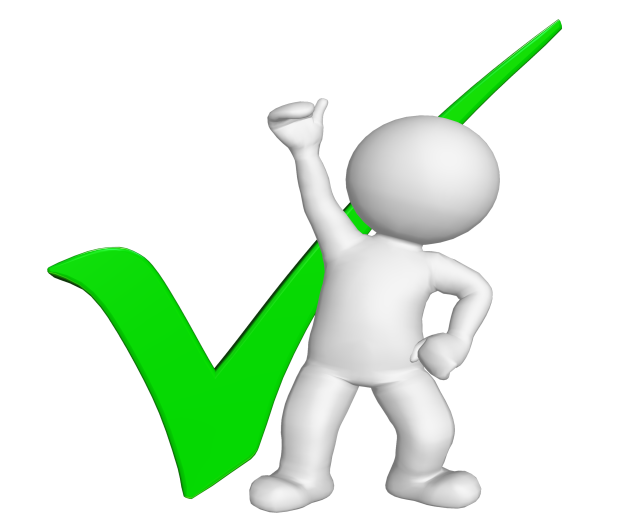 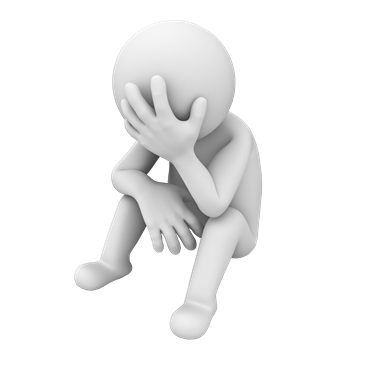 План-график реализации проекта
Статистические данные
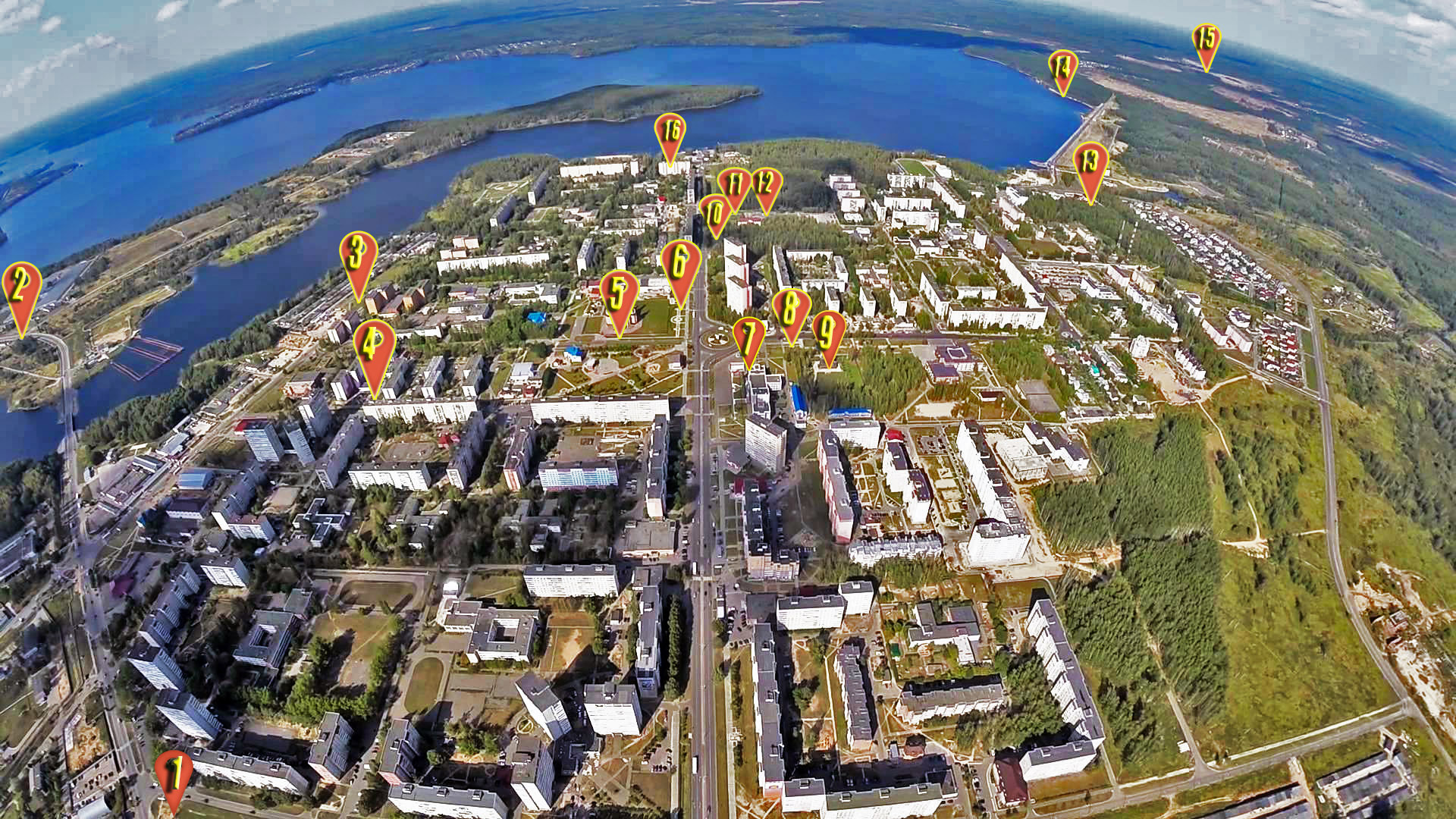 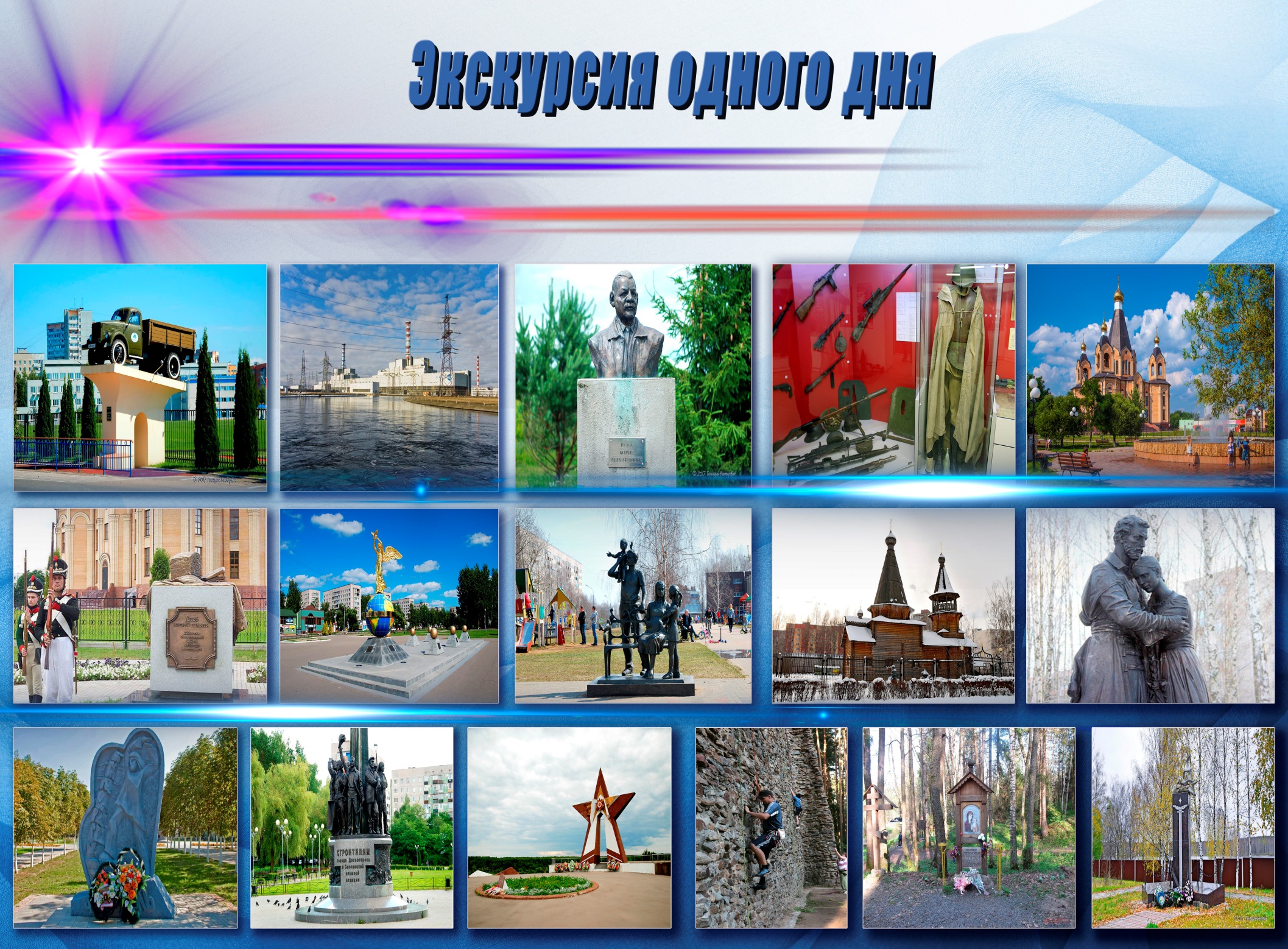 Затраты на реализацию проекта:
Прямые затраты организатора – МБУК «Десногорский ИКМ»
65 604,00 рублей:
Рекламная продукция, 
Транспортные расходы.
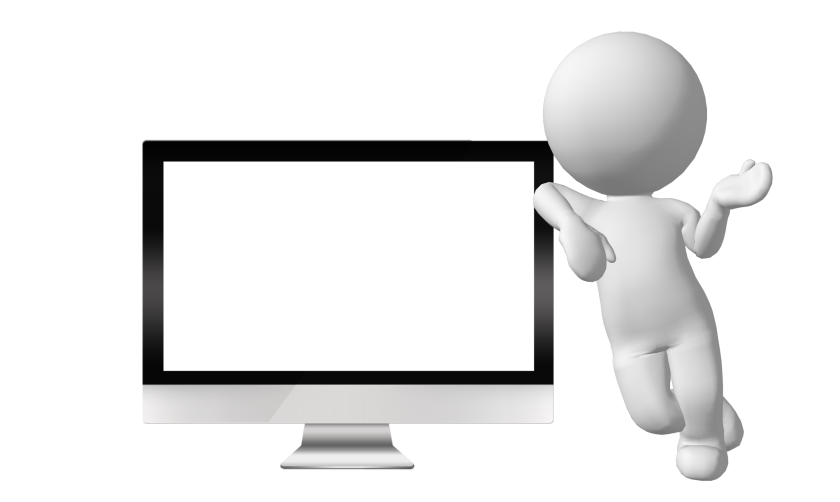 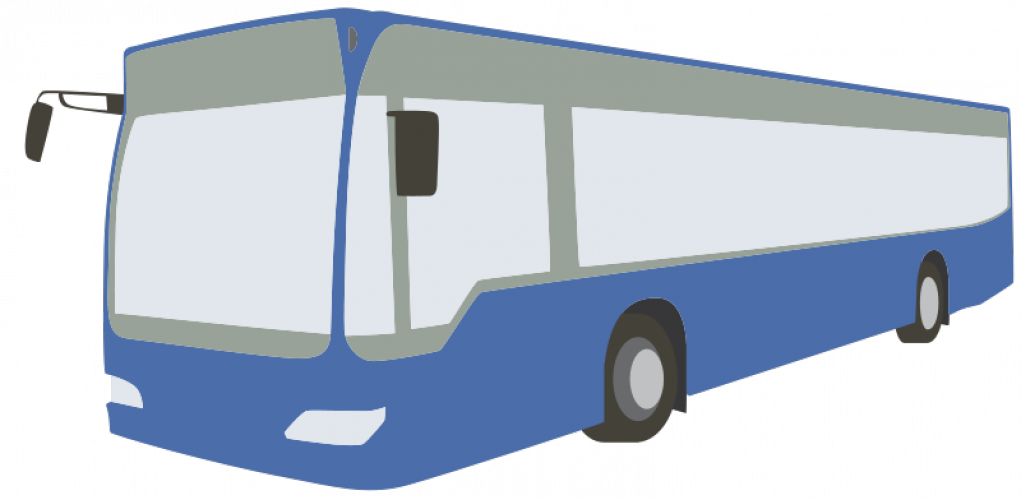 реклама
Перспектива развития практики:
выход туристического маршрута выходного дня «Прогулки по Десногорску» на туристический рынок Смоленской области;
улучшение имиджа города Десногорска;
привлечение дополнительных финансовых средств в муниципалитет города Десногорска.
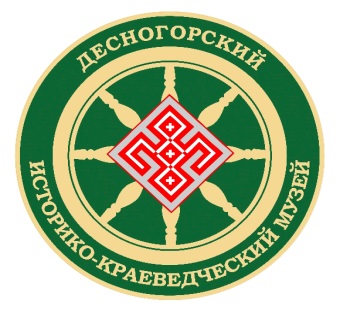 Рабочая группа проекта:
Лидер проекта: 
А.А. Королёва, председатель Комитета по культуре, спорту и молодёжной политике Администрации муниципального образования «город Десногорск» Смоленской области по Исполнители проекта: